Stress & Health
Kyla Creel Barnes | Coordinator, Health Promotions 
Atrium Health Employer Solutions
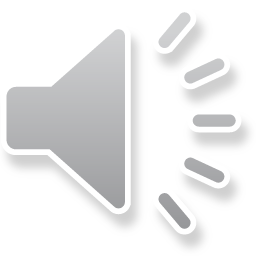 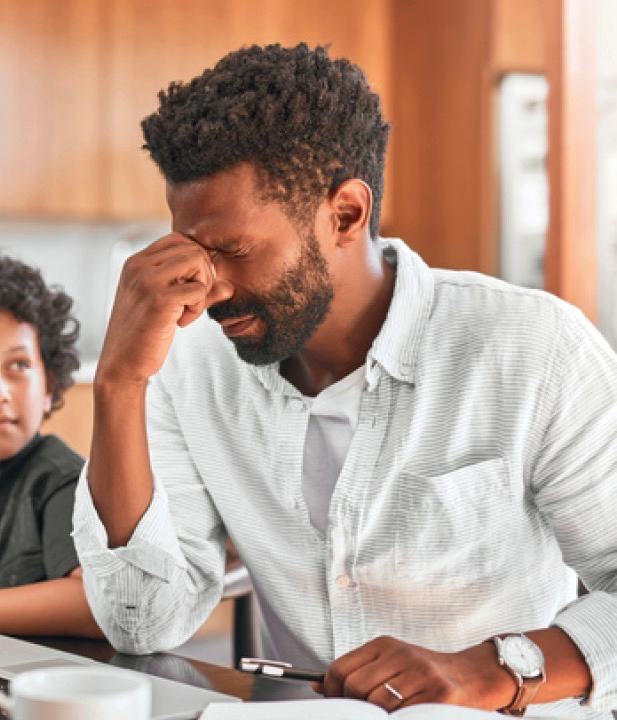 What Is Stress?
Stress: 
A feeling of tension or pressure experienced when an individual feels that the demands placed on them exceed the resources the individual has personally to meet them. 

Feeling Fear and Anxiety during COVID-19 is a normal reaction.
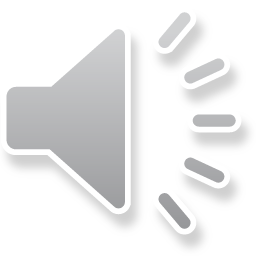 Stress Sympathetic Versus Calm Parasympathetic
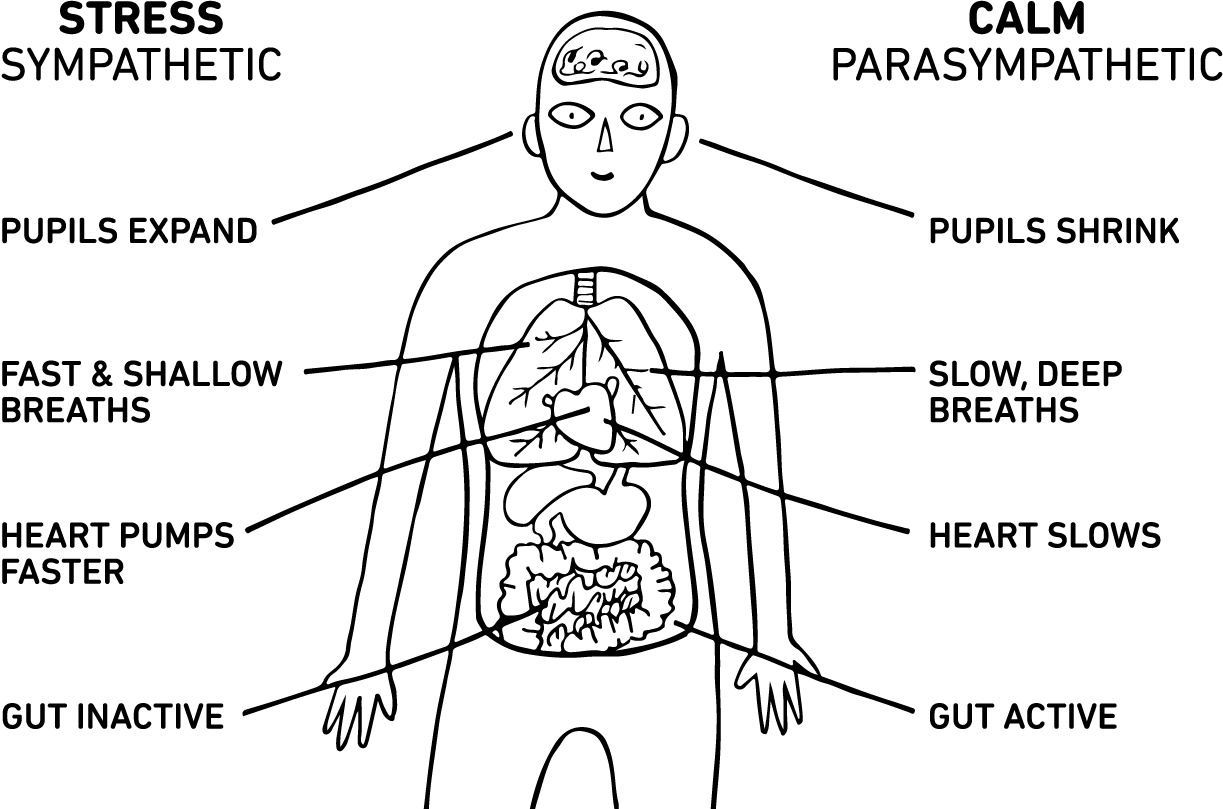 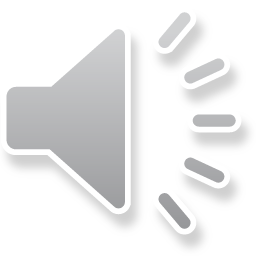 Modern Stressors
Money / Bills
Household Chores
Traffic
Work
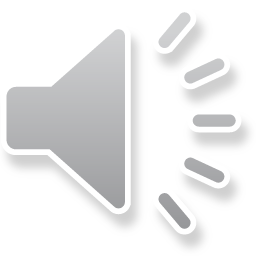 Added Stressors with COVID-19
Increase in alcohol and other substances
Fear of the unknown
Home schooling children
Feeling trapped
Overworking
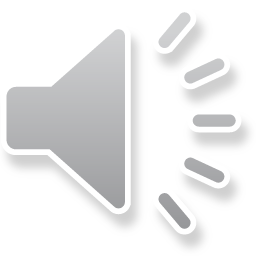 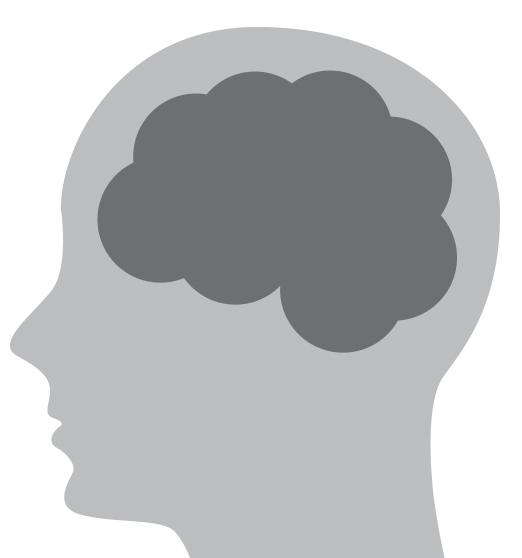 What are Common Psychological Symptoms of Stress?
Emotional
Mental
Everyone reacts differently!
Behavioral
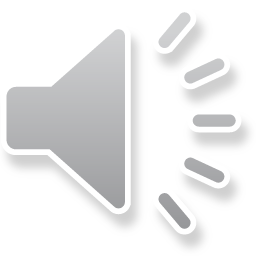 Changes you may see during this time
Sleeping Difficulty
Weight Gain
Children reverting 
to old behaviors
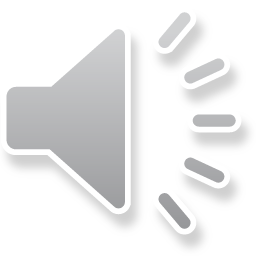 Effects of Oxidative Stress
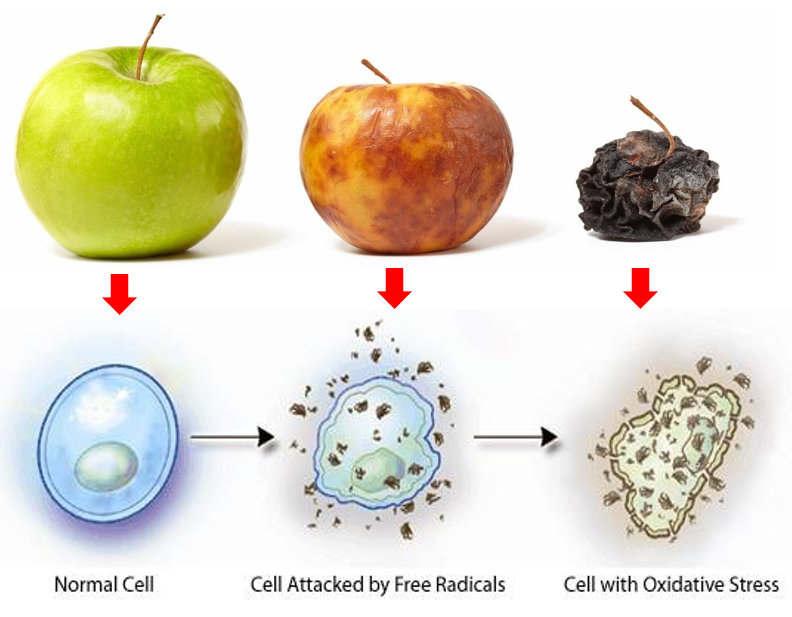 These apples demonstrate how oxidative stress breaks down your cells, causing premature aging and disease.
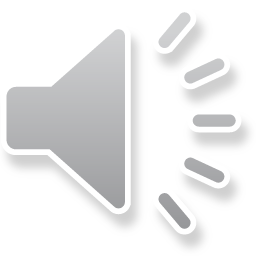 Working From Home Tips
Keep a Routine
Set Regular Hours
Create a Workspace
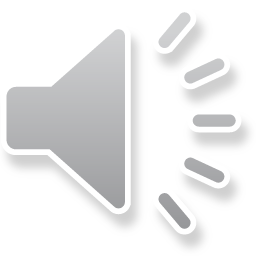 Creating Conscious Relief
Mindfulness 
The practice of training the mind to focus its attention on the present moment in a systematic way, while accepting whatever arises.
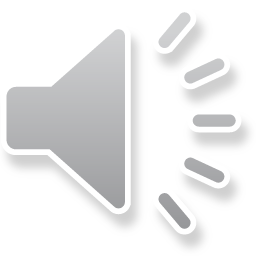 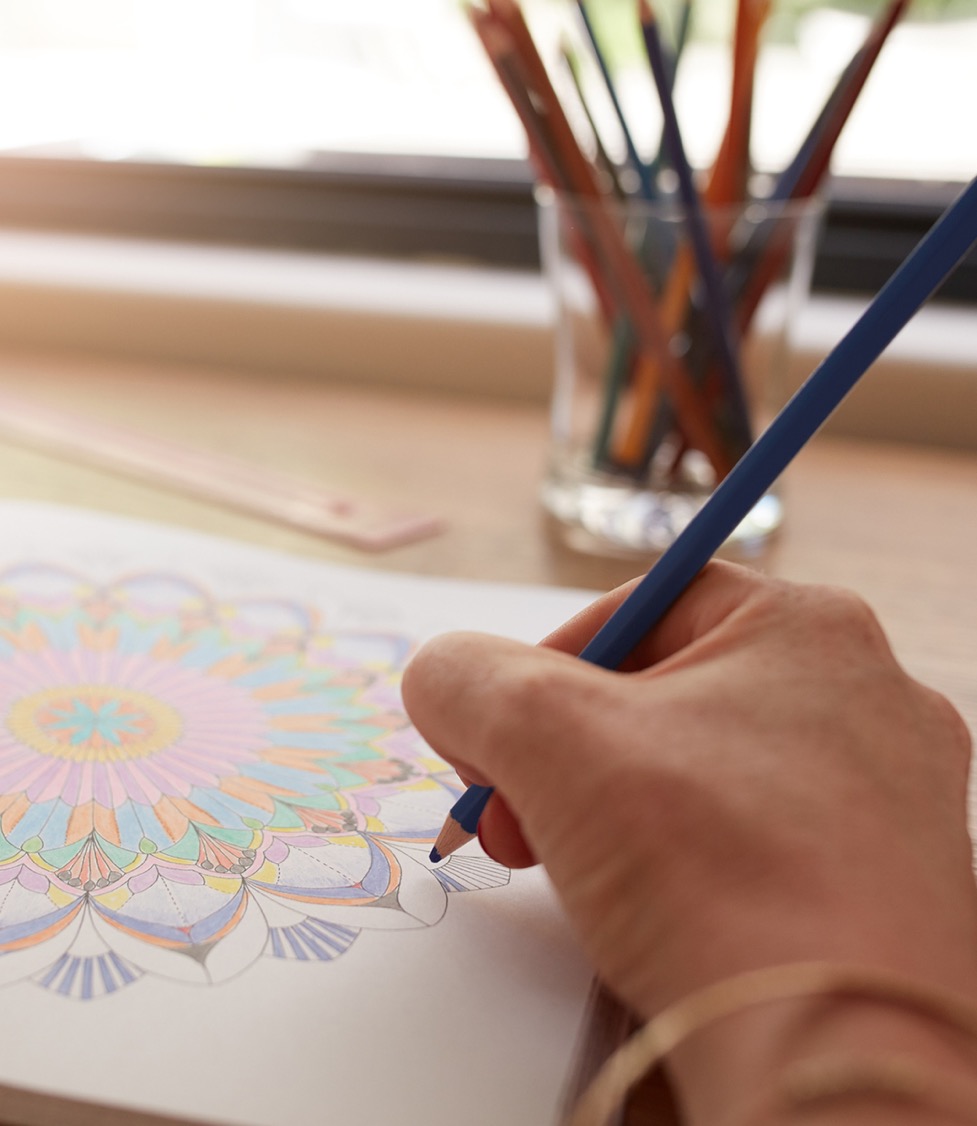 Mindful Exercises
Calming the Mind
Approximately 12 million adult coloring books sold in the US in 2015
Boosting the sale of adult nonfiction by 6.6 percent 
Faber Castell-Global pencil shortage for the largest pencil producing company in the world!
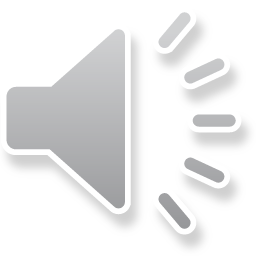 “Nature’s medicine is anti-oxidants!”
These can help with your stress levels
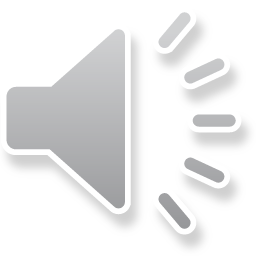 Lifestyle
Meeting our basic needs
Get 7-8 hours sleep
Daily exercise – walk, bowling, swim, dance
Choose healthy energizing foods
Stretching and strengthening activities, deep breathing
Relax by actively enjoying an activity or a  hobby
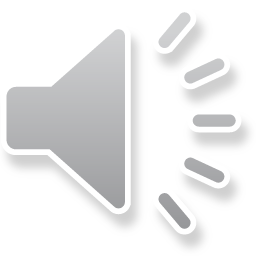 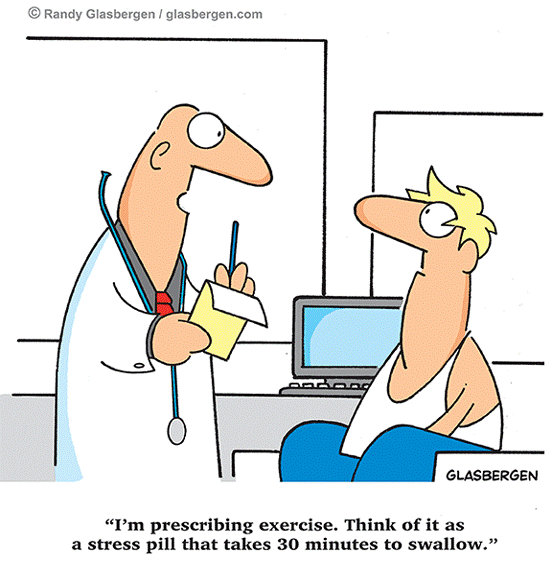 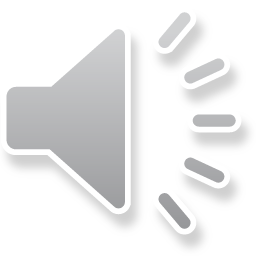 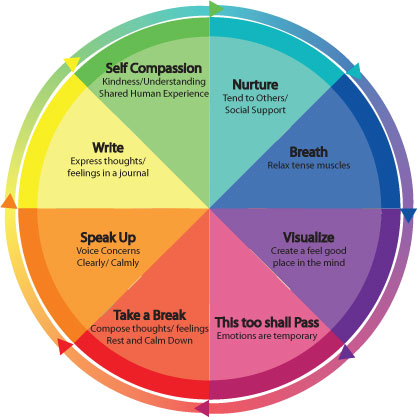 Ways to Elicit the Relaxation Response
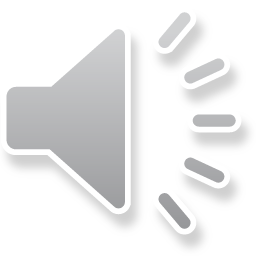 Get Creative at Home
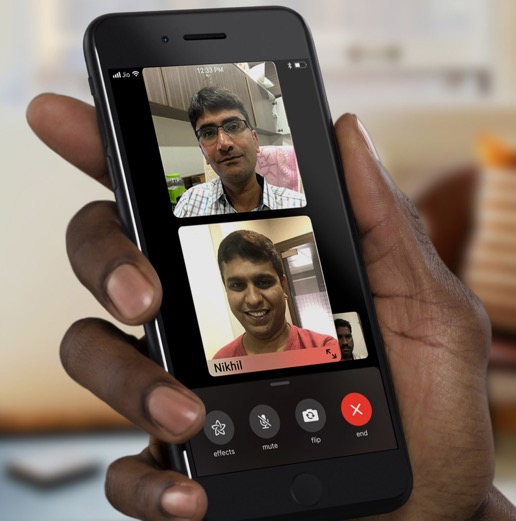 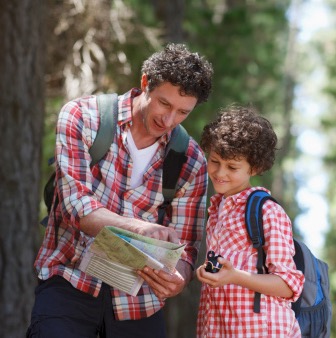 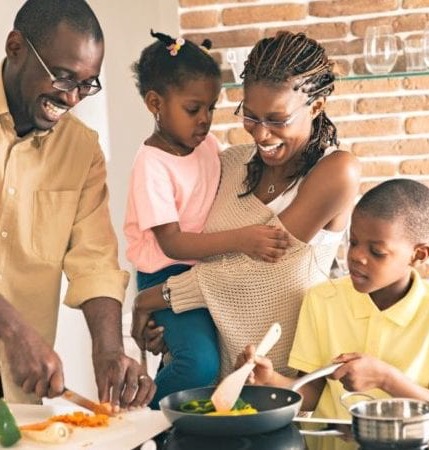 Cook – and get the kids involved
Group Facetime
Get outside – go on a bear hunt!
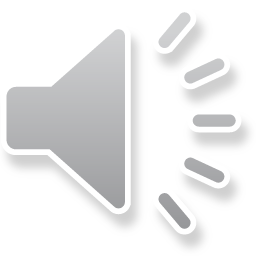 Get Creative at Home
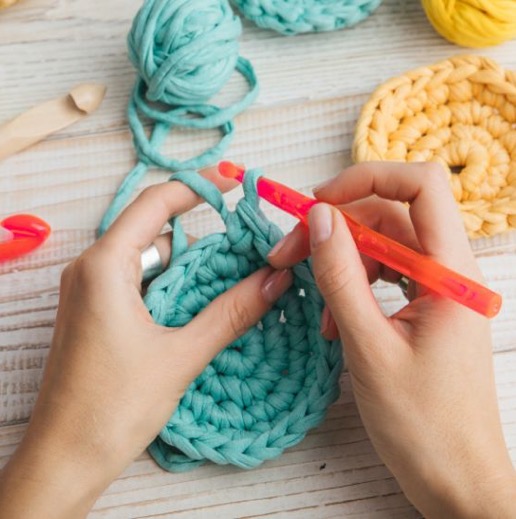 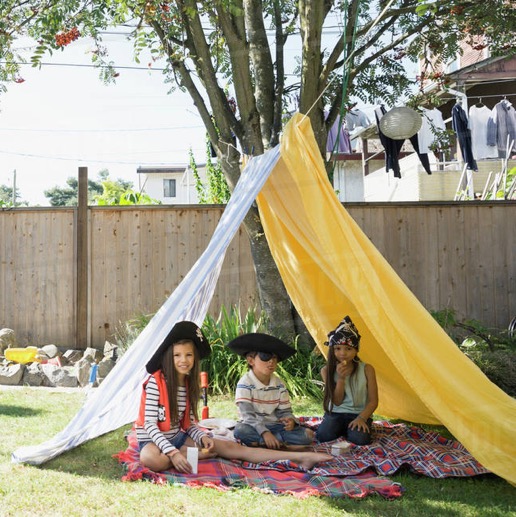 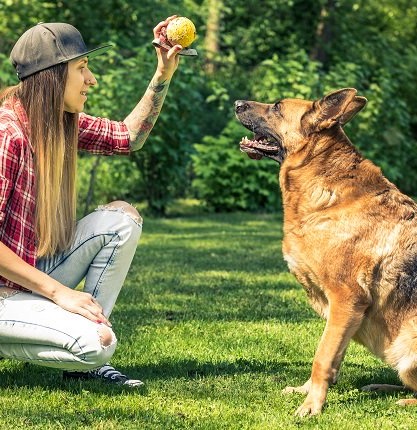 Teach your pet new tricks
Learn a new craft or hobby
Build a fort or camp in the backyard
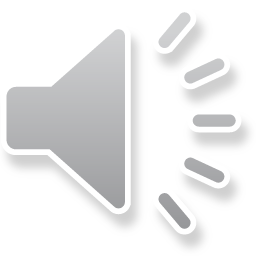 Take a Break from Social Media
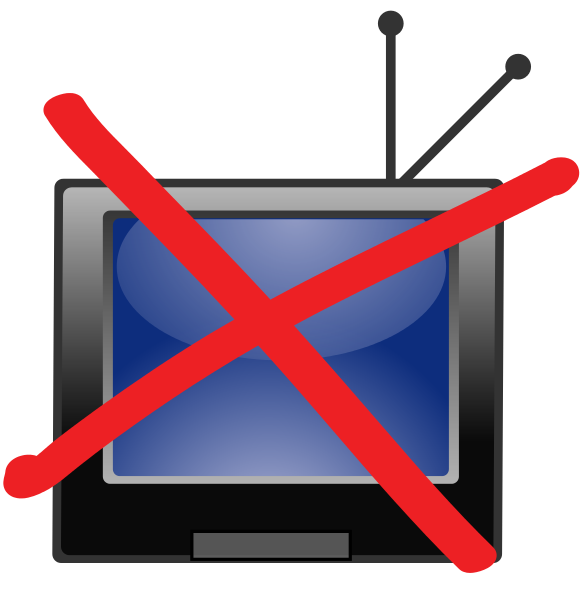 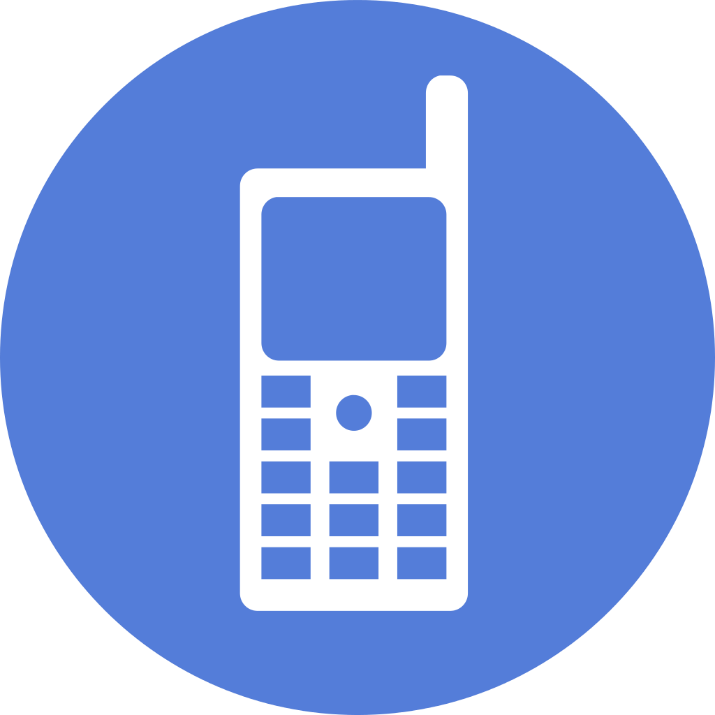 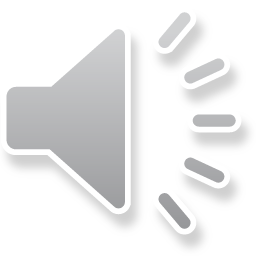 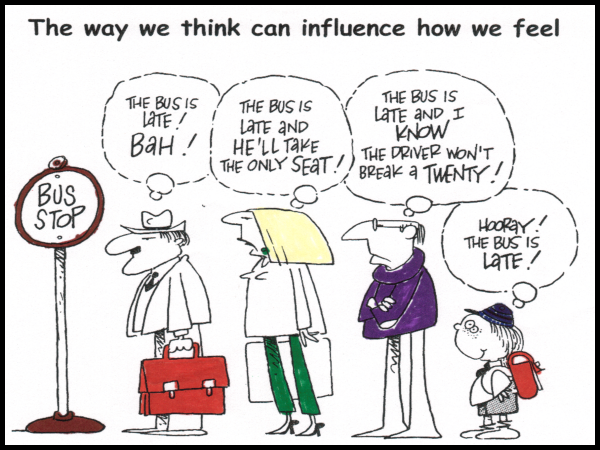 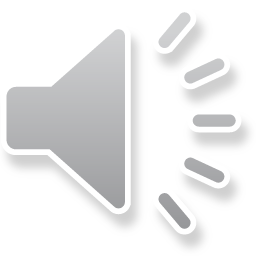 Questions?
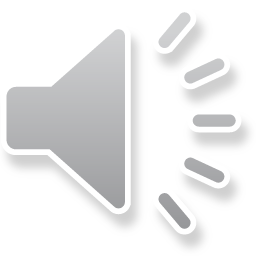 Thank you.
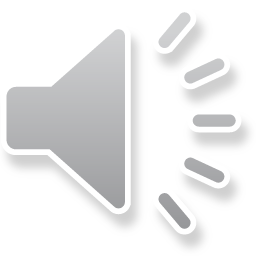